Азовское море и его обитатели
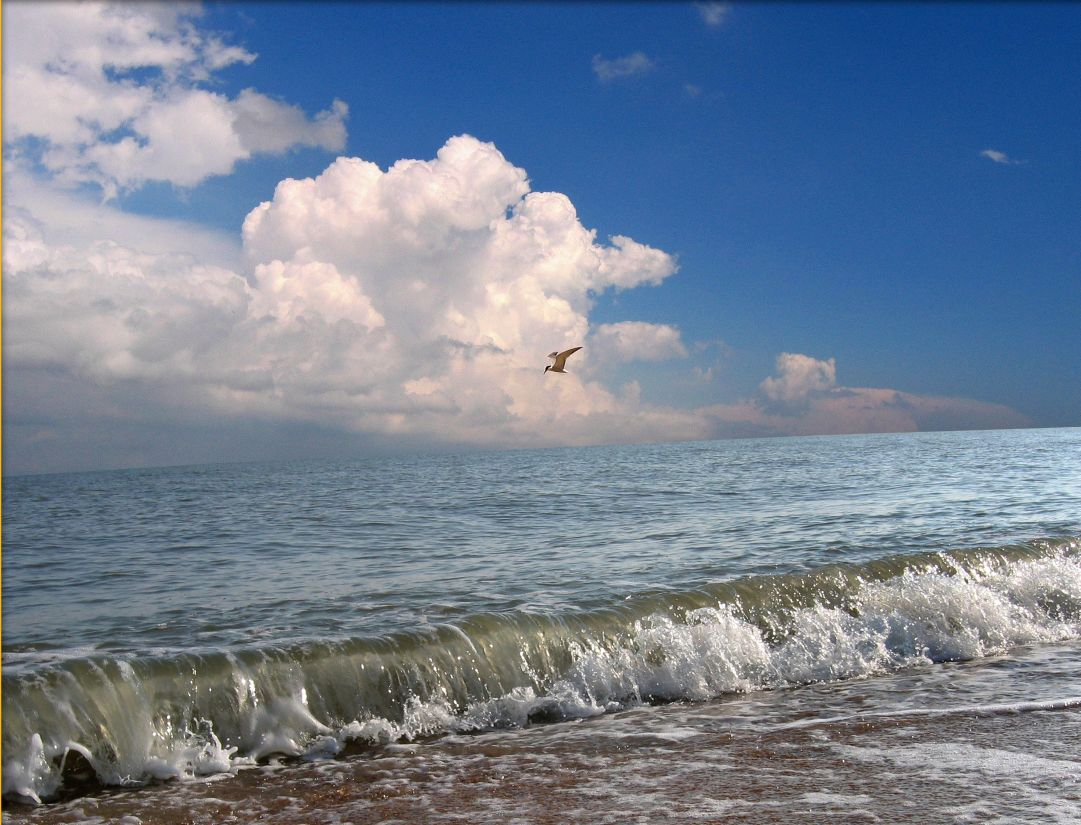 Автор: Самодурова  
Елена Николаевна
старший воспитатель 
МБДОУ детский сад №9
«Волшебная полянка» 
г. Приморско-Ахтарска
Азовское море
Азовское море является самым небольшим и мелководным морем на свете. Его самая большая глубина составляет всего около 15 метров. Вода не такая соленая, как в Черном море. Интересно, что название Азовского моря происходит от названия турецкого городка Азов. Во времена Древней Руси море называлось Синим. Вода в Азовском море может нагреться до 30 градусов. В ночное время береговая полоса светится. Это планктон, богатый фосфором, собирается у береговой линии.
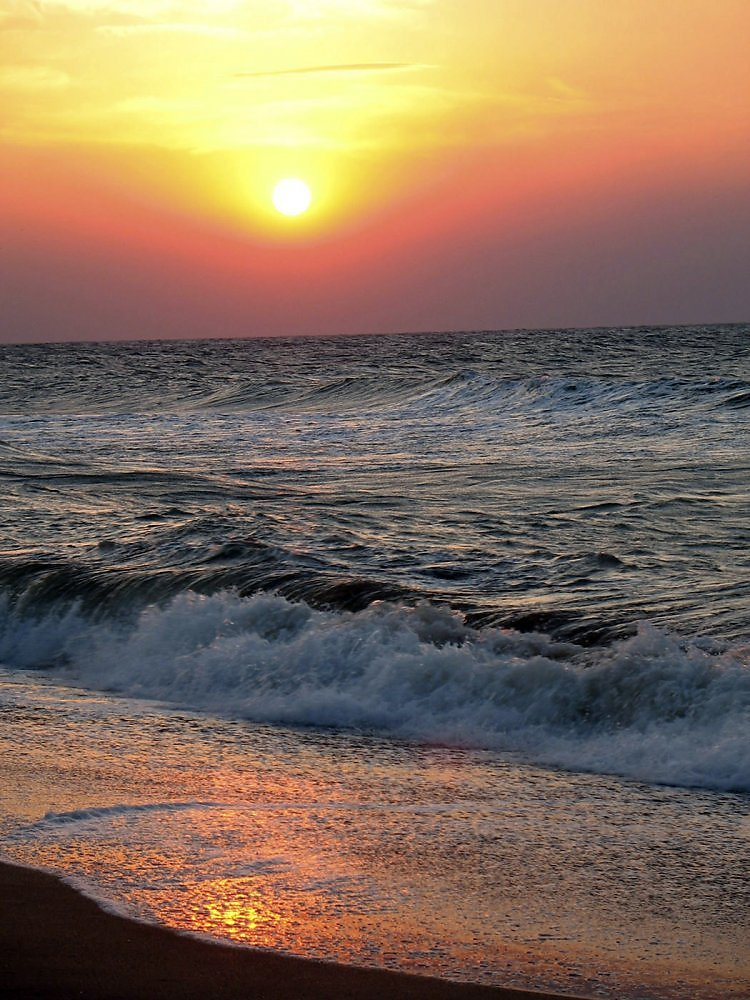 Азовское море
Азовское море хранит в себе полезные ископаемые: нефть, газ, металлические руды и разные минералы. Помимо этого здесь активно добываются соли, которые применяются в пищевой промышленности.
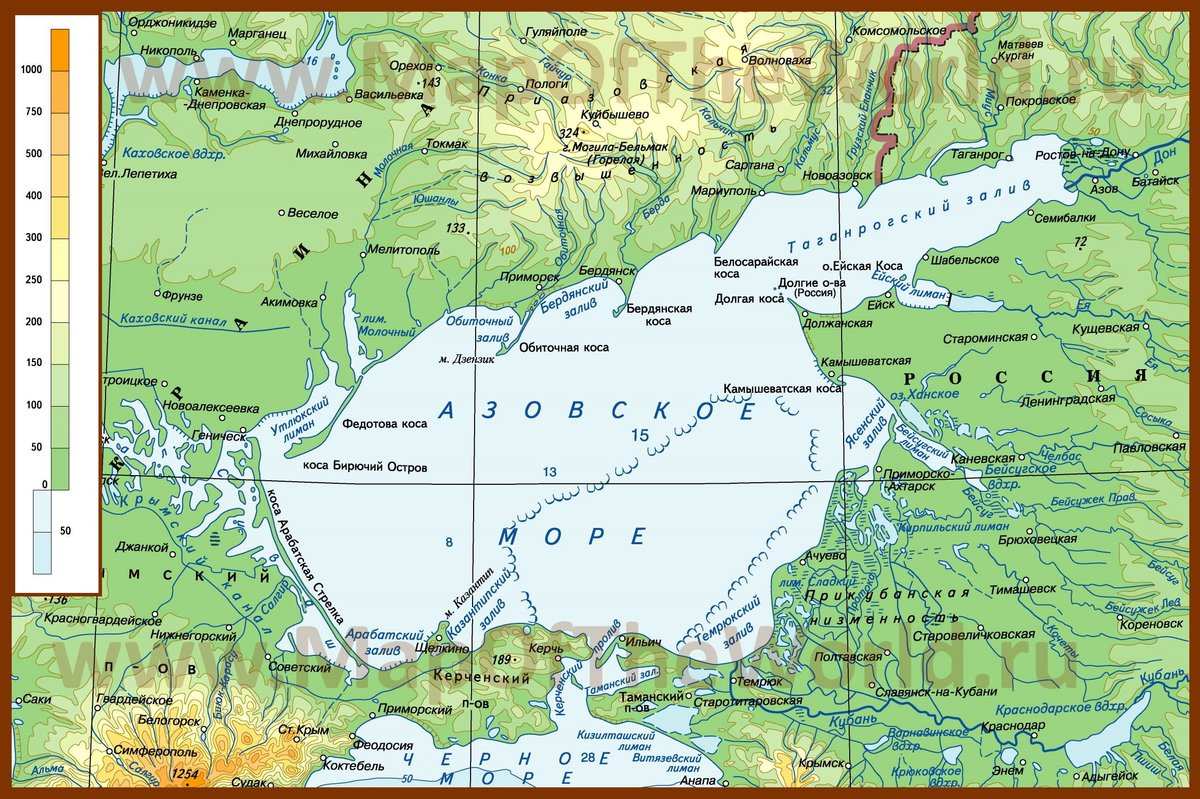 Обитатели Азовского моря
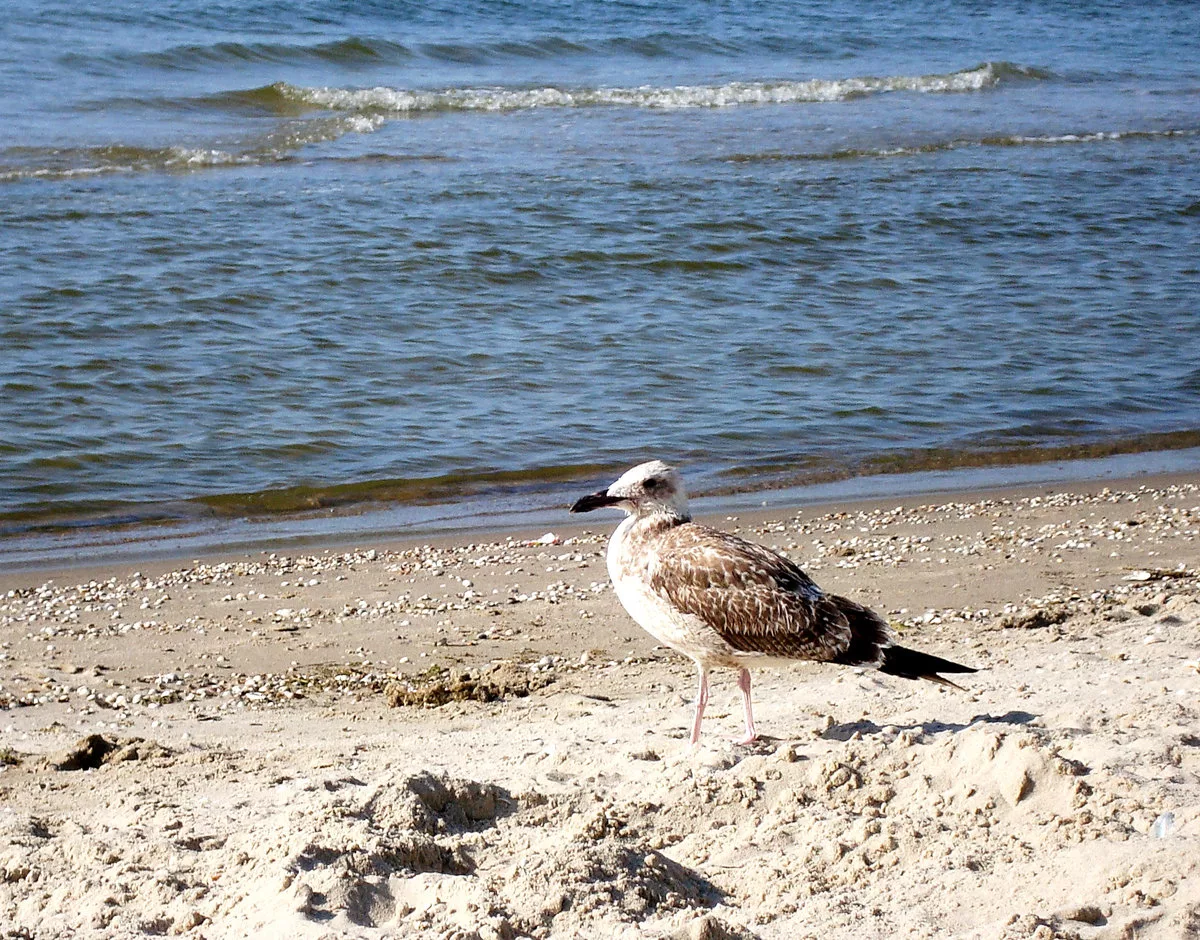 Азовское море очень разнообразно по своей фауне. Здесь живут удивительные виды птиц, моллюсков, черепах и рыб.
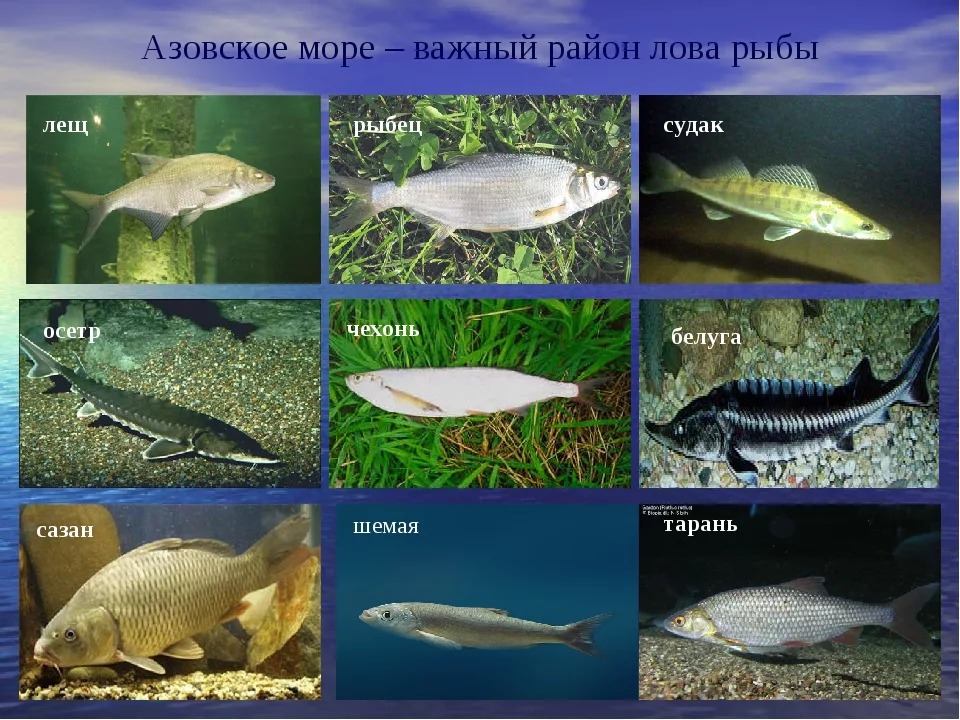 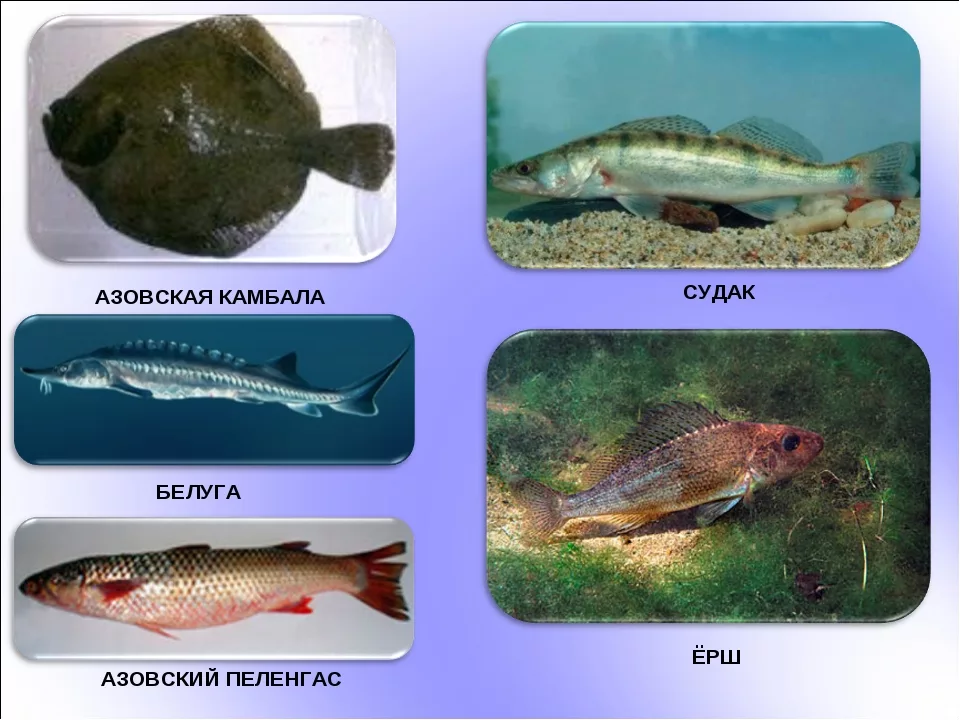 Обитатели Азовского моря
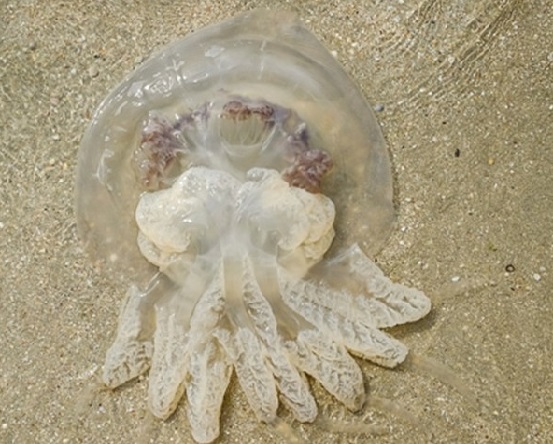 Кроме большого разнообра зия рыб в Азовском море обитают 
Медузы
Моллюски
Черепахи
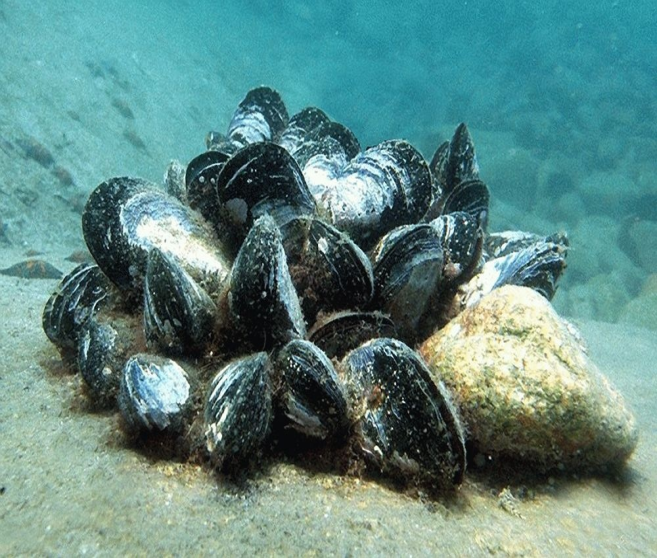 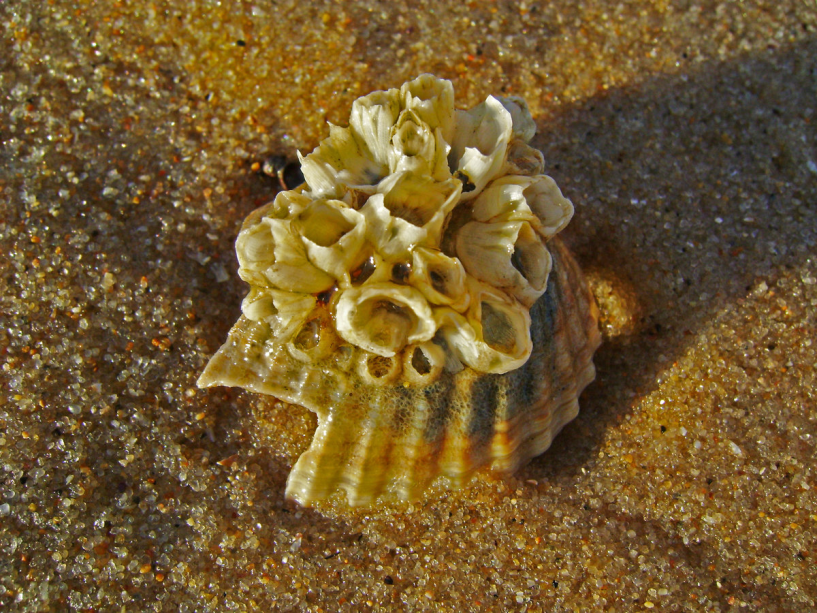 Птицы прибрежной зоны Азовского моря
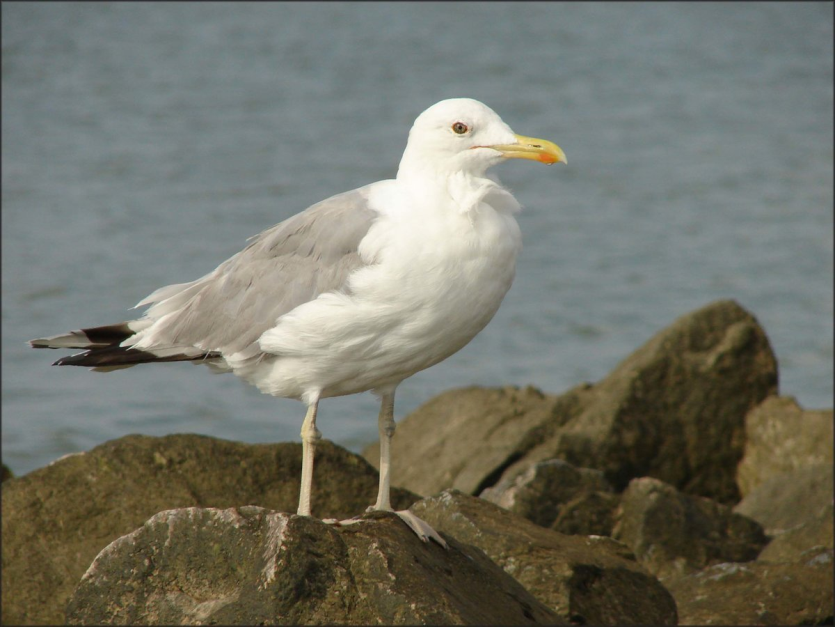 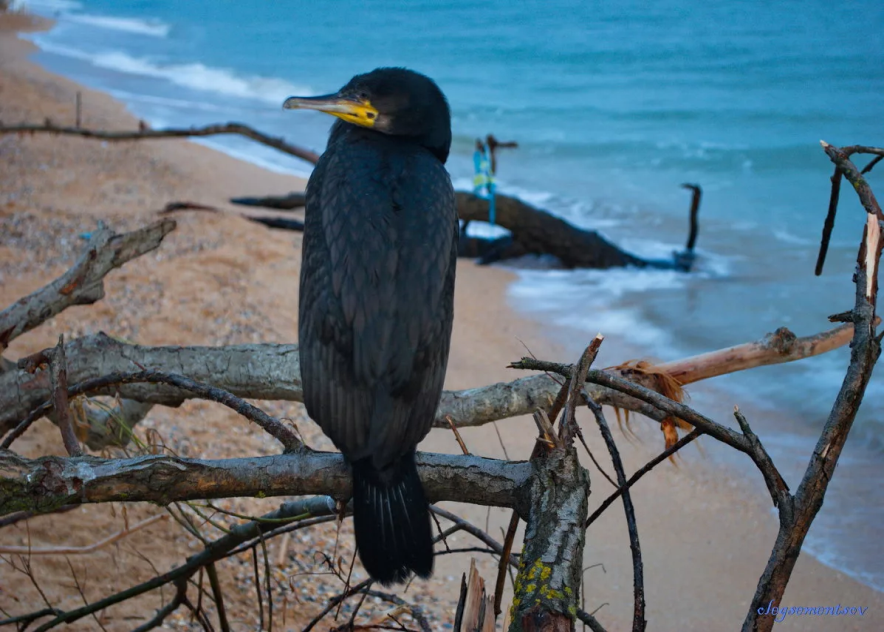 Баклан                           Крачка                                      Чайка
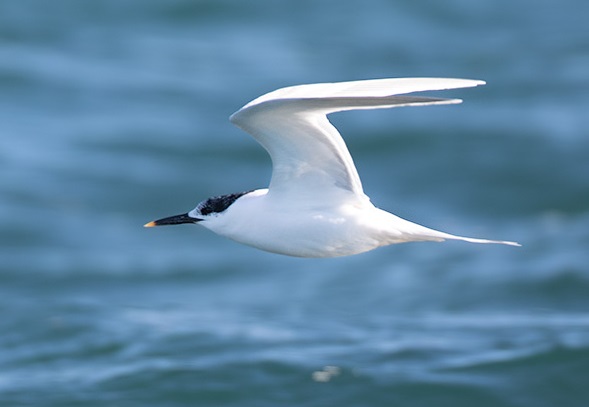 Птицы прибрежной зоны Азовского моря
Большая белая цапля            Чомга                    Малая белая цапля
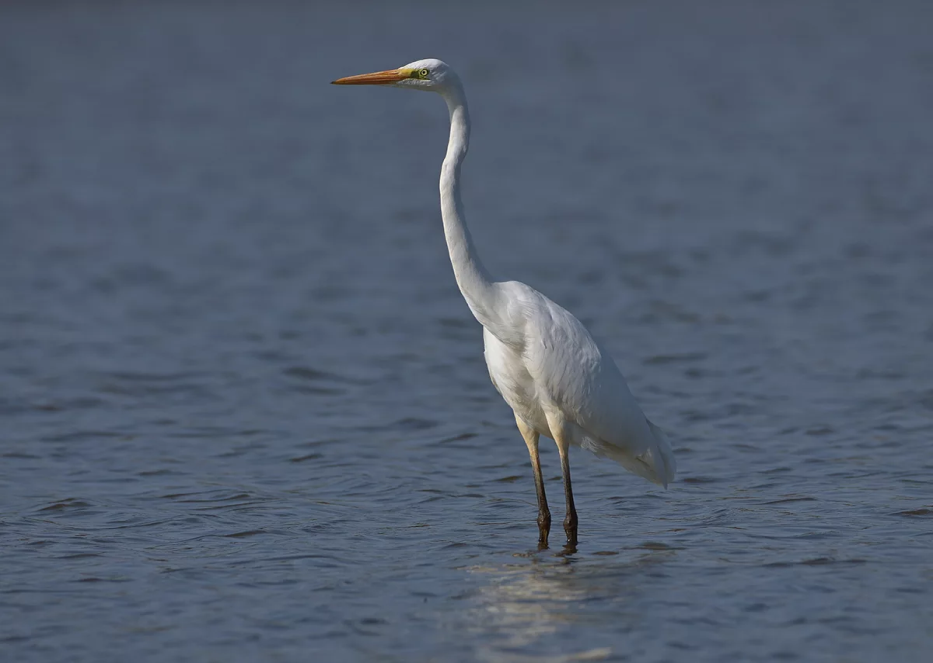 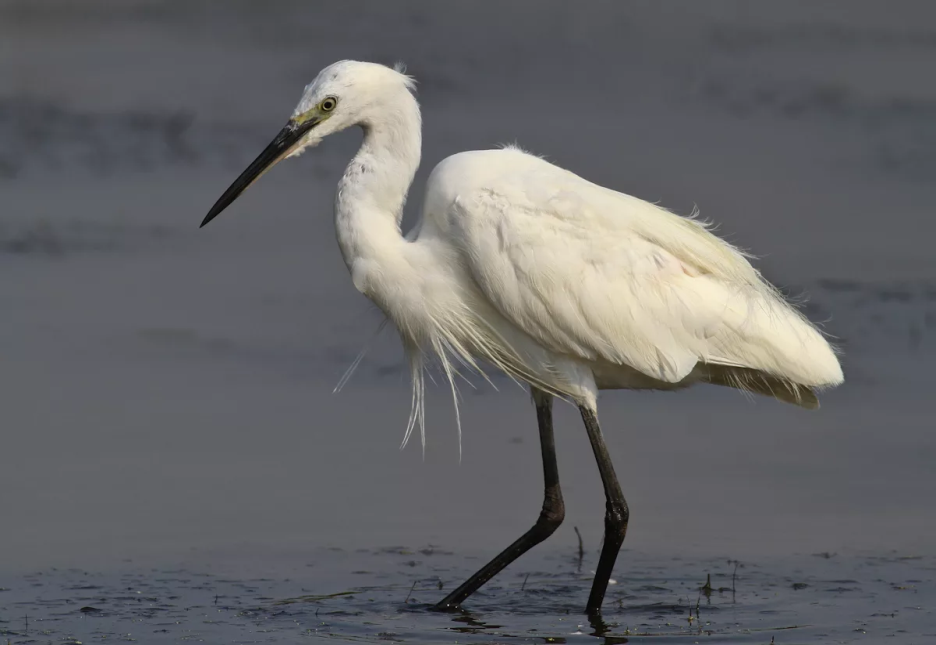 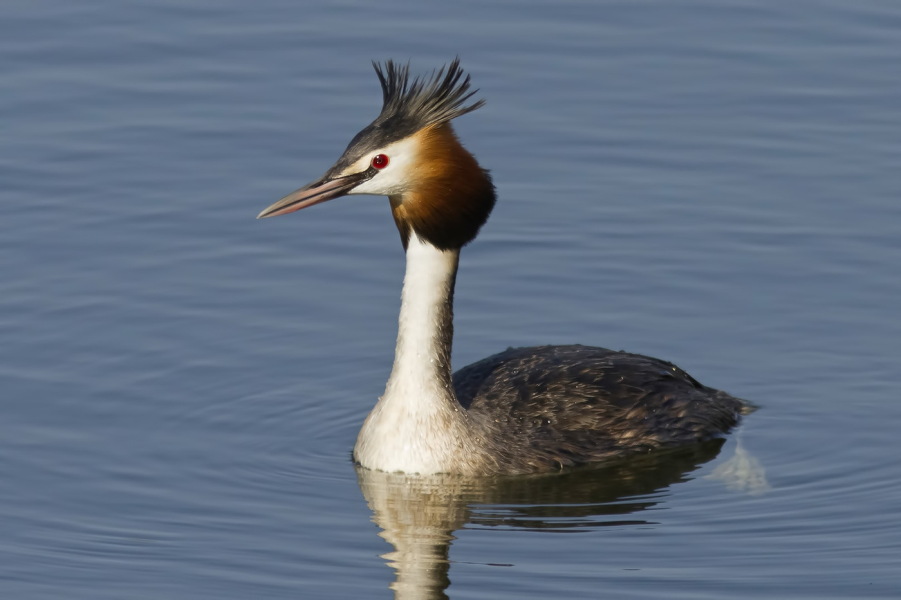 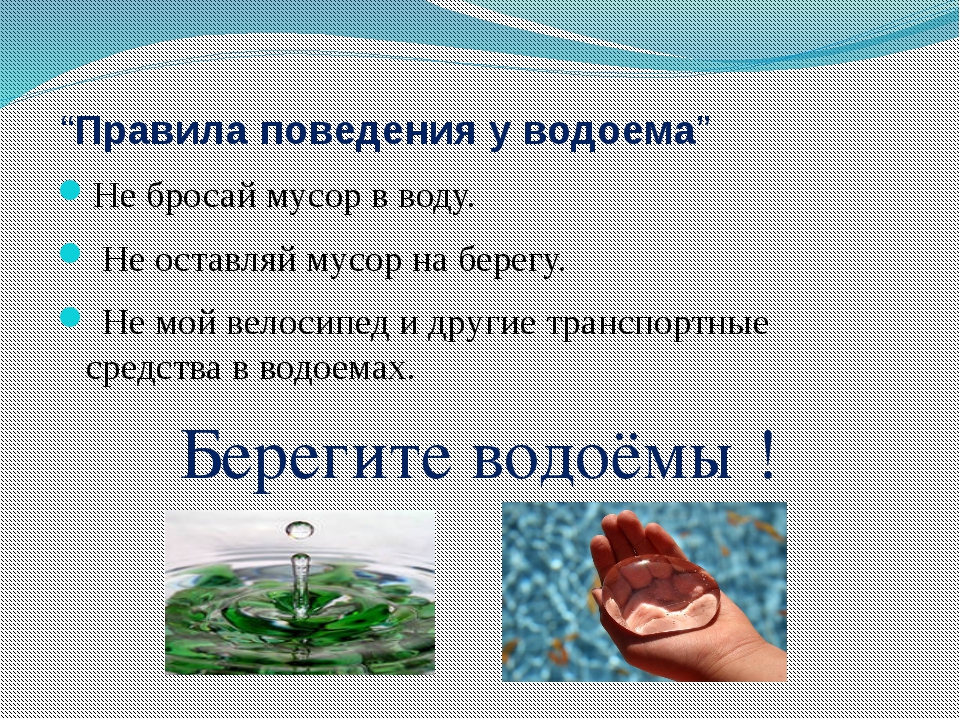 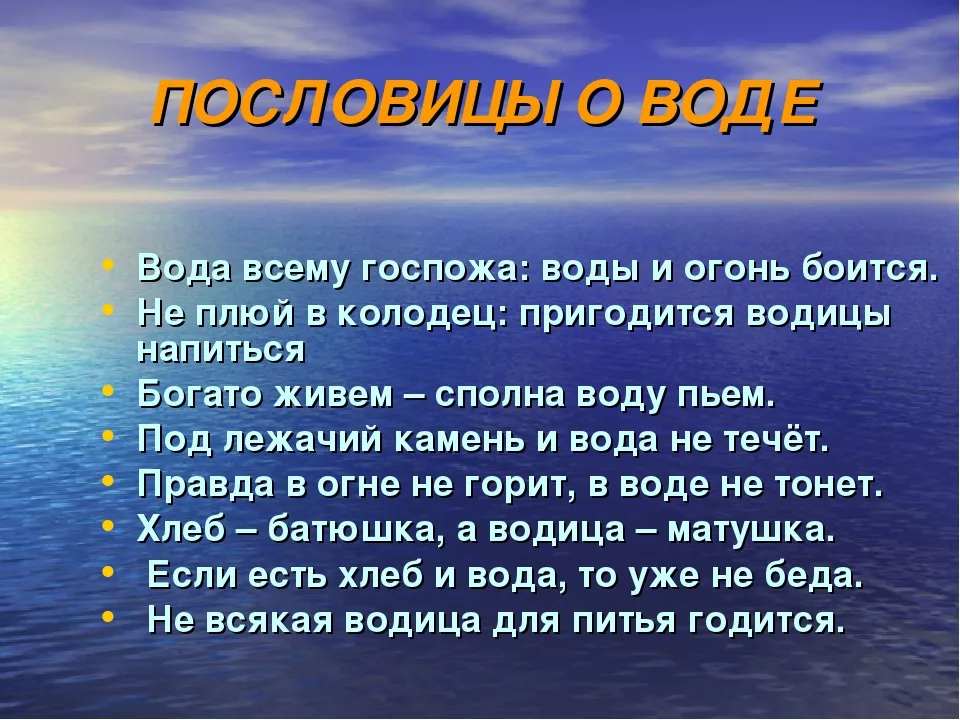 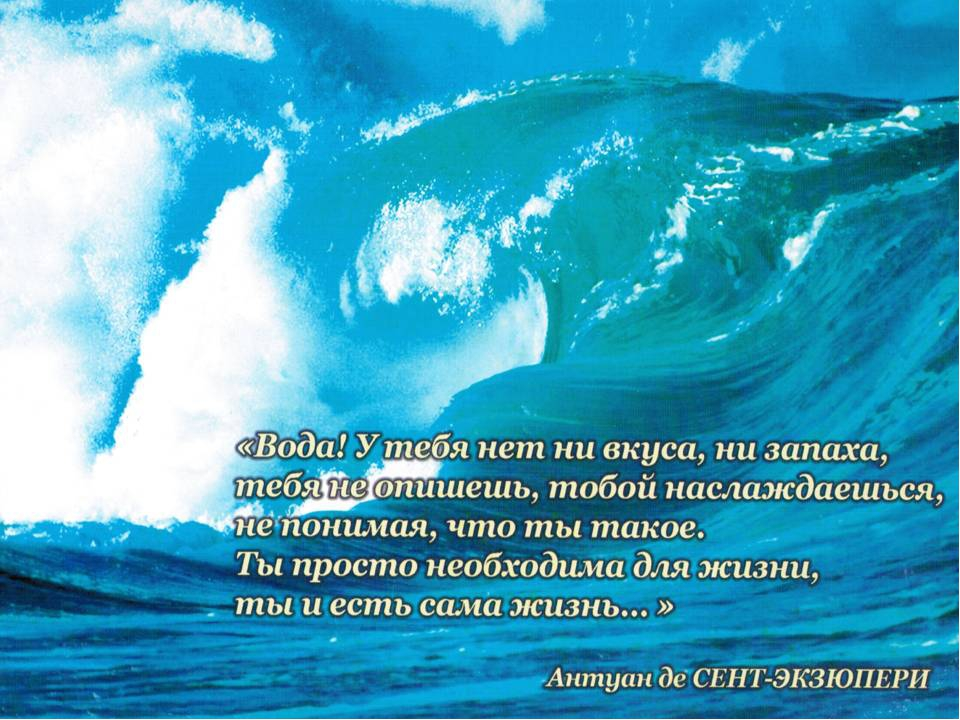 Спасибо за внимание!
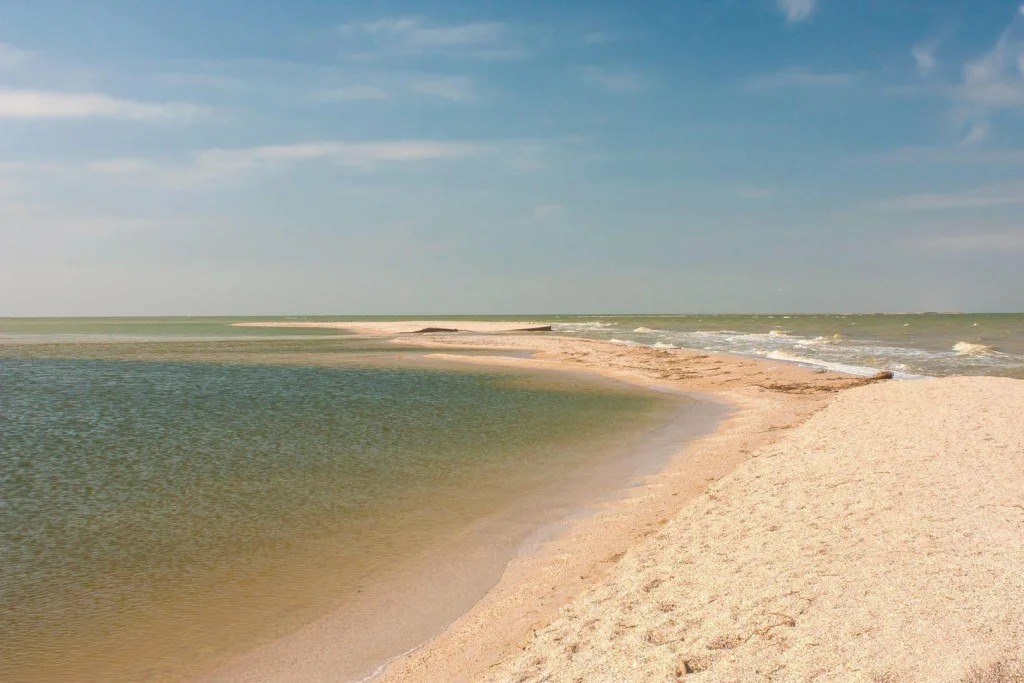